Digital Inclusion
The right to learn, anywhere
We are committed to bridging the digital divide in education and create lasting change for communities around the world
Natalie Denmeade
Tina Nassr
eLearning in low-resource settings
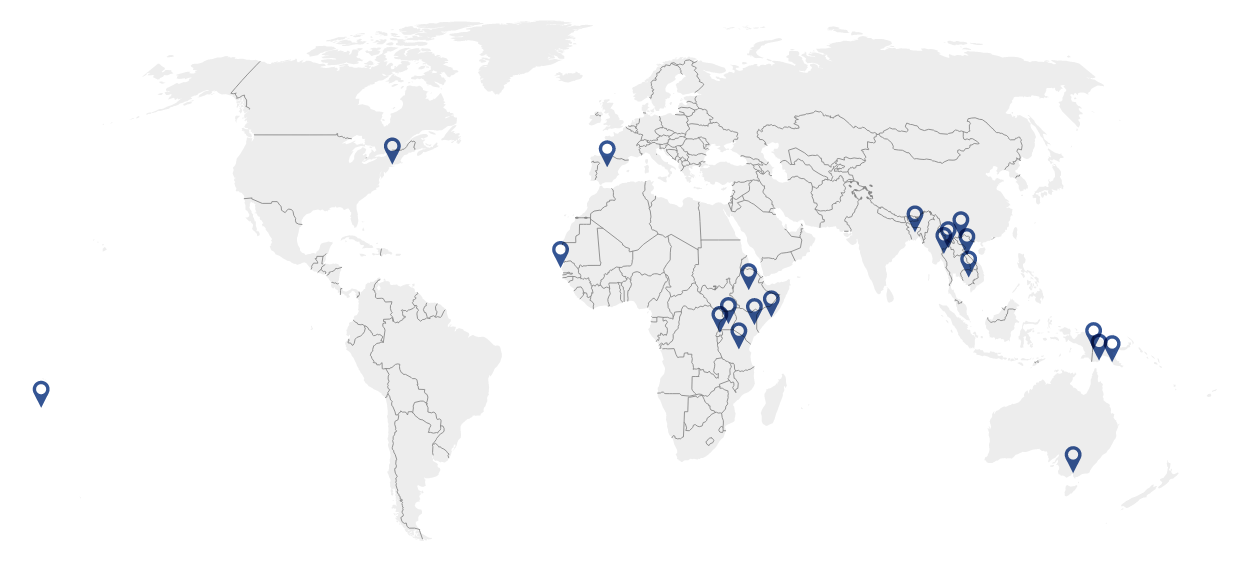 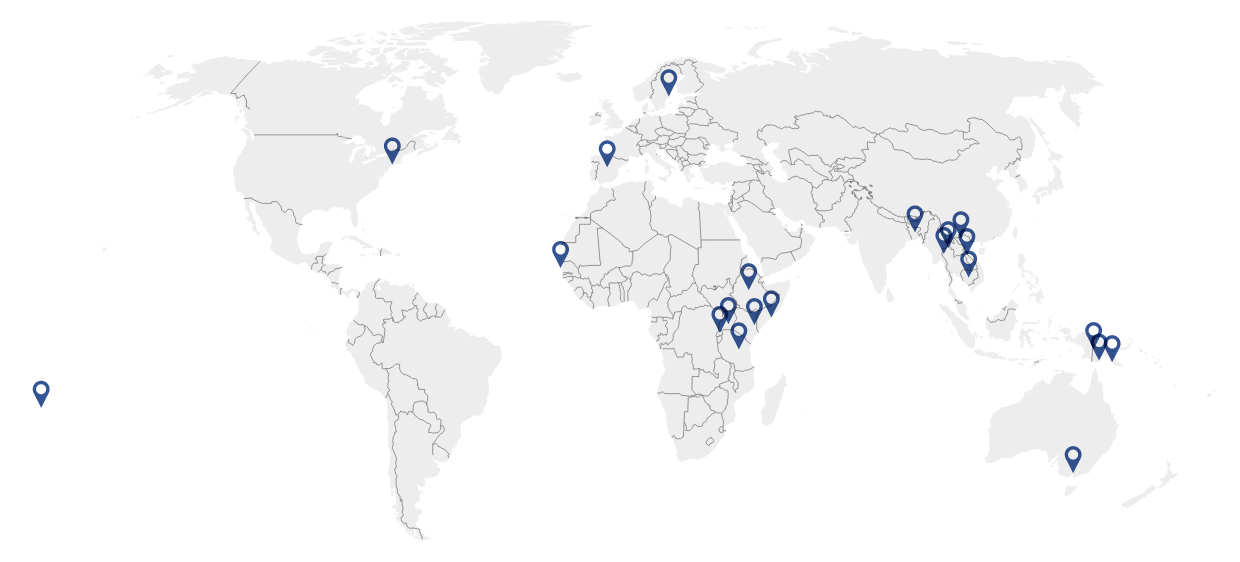 Our ability to make education technology work where others can’t sets us apart
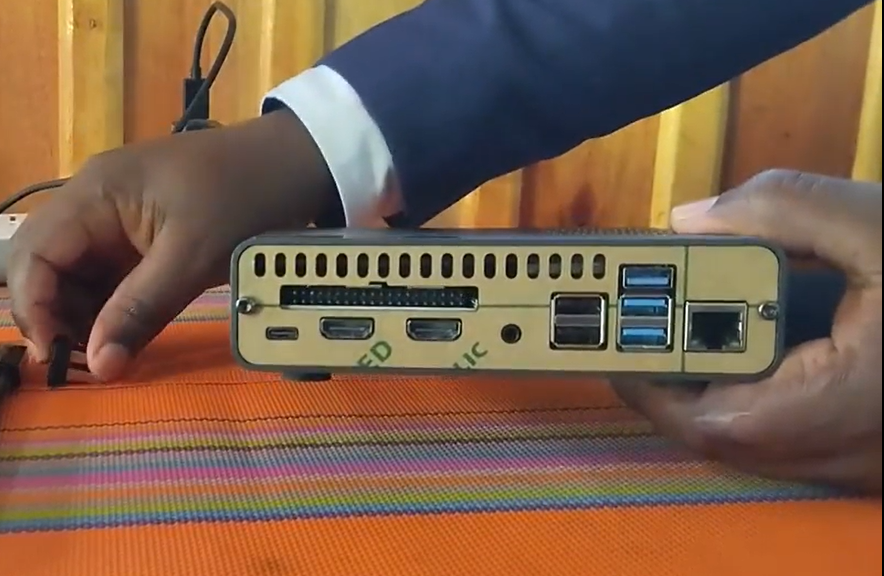 iLP Box
Reach more learners and provide continuity of education
Large Internal Storage (2 TB)
No Internet (Offline)
Power Bank  /Solar
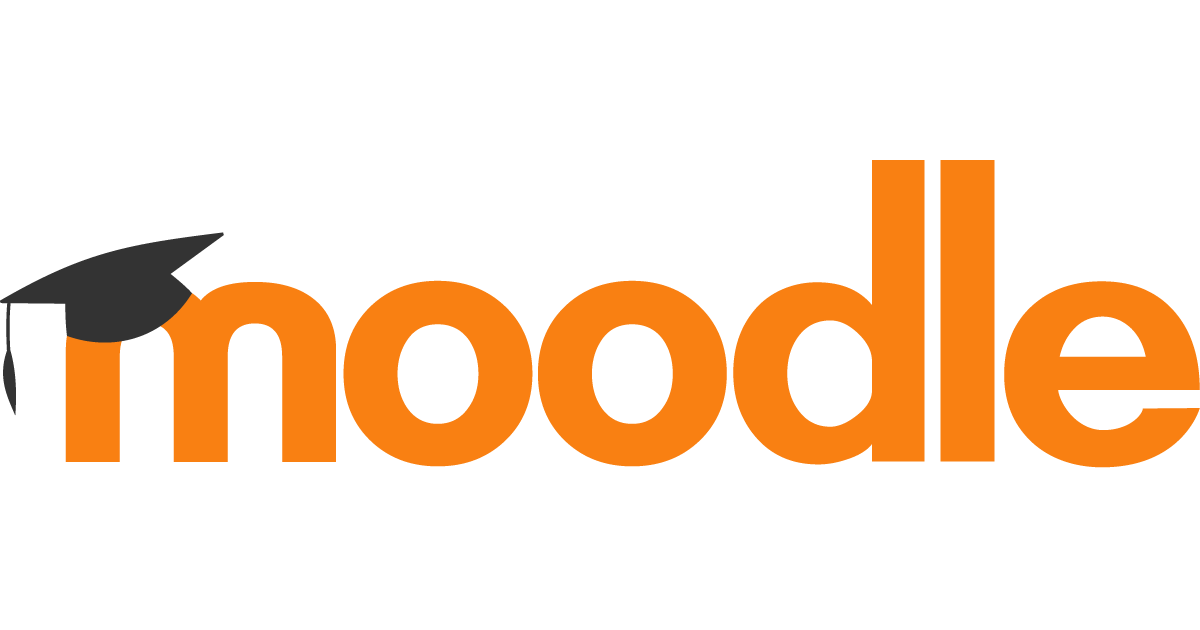 The Inclusiv eLearning Platform  (iLP)
A Learning Management System as-a-service for formal or informal learning and Teacher capacity building in low and middle income countries
Moodle Mobile App supporting Digital Inclusion for marginalised learners
Teacher-created local content
Training & Mentoring Support
Sustainability through Content Portability
Real time data supporting Monitoring and Evaluation (MEAL)
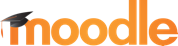 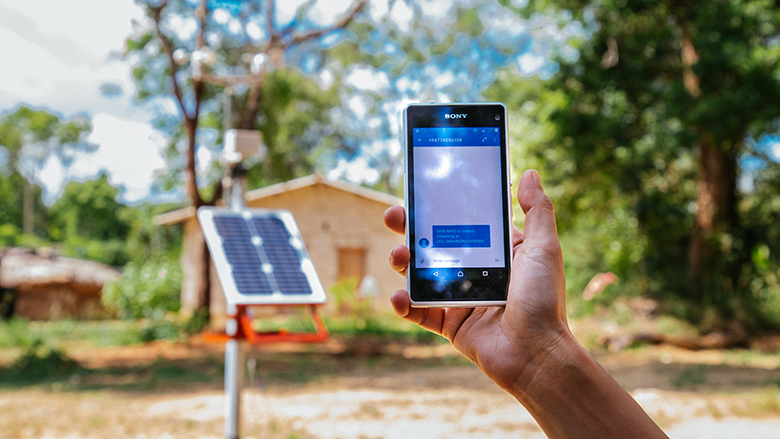 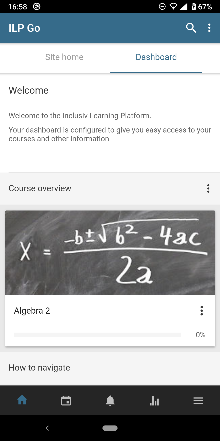 Our Vision - iLP Box Roadmap
Explore an offline Moodle Learning Management System on a local server with WiFi Hotspot
2023
Sep. 22
Dec. 22
Jan 22
Tanzania


iLP Box 3What do you need next? Please tell us
Tanzania Beta

iLP Box 2
4TB Internal Storage+ 50 concurrent users
Cambodia  BetaiLP Box 12 TB Internal SSD30 concurrent users
Cambodia  Beta
Kenya Beta

iLP Box 1

+ Cloud synch of user analytics and course copy
Urgent need to build Teacher capacity
700+ million children out of school in Jan 2021 due to COVID
10-16 million at risk of not returning due to pandemic's economic effects
Climate hazards driving attendance down even further 
Learning loss disproportionate for girls, children with disability, migrating, displaced
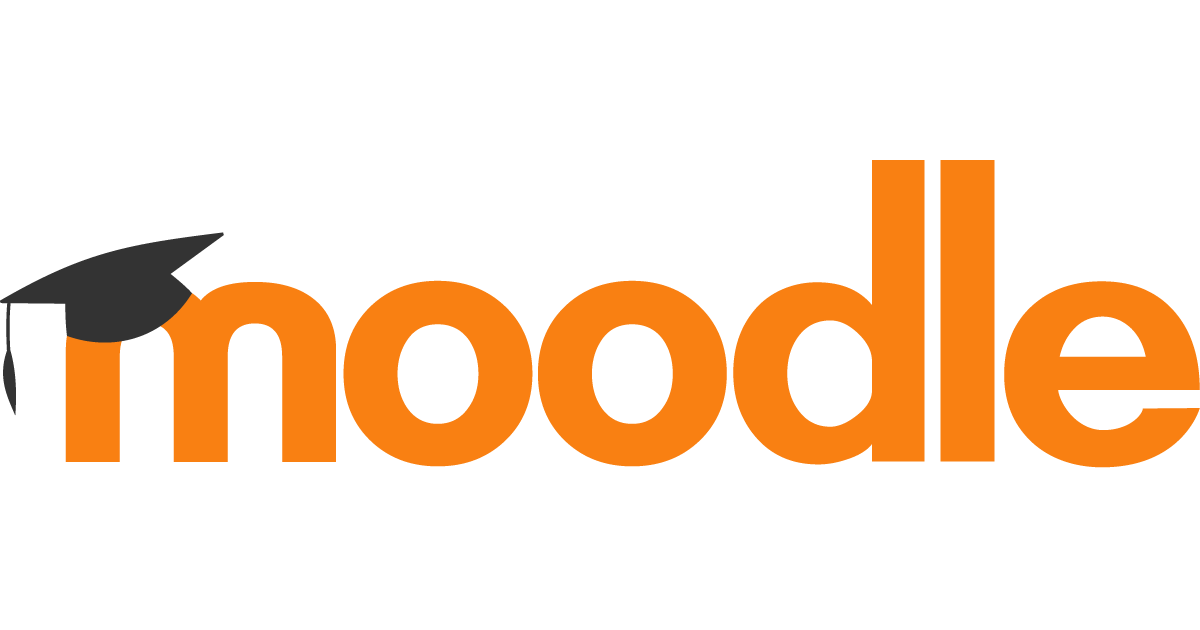 Urgent need to build Teacher capacity
700+ million children out of school in Jan 2021 due to COVID
10-16 million at risk of not returning due to pandemic's economic effects
Climate hazards driving attendance down even further 
Learning loss disproportionate for girls, children with disability, migrating, displaced
Challenges we faced
During COVID remote training on how to use and configure the iLP Box was exceptionally difficult in some cases due to unmatching role skills
Purchasing good quality powerbanks
Delays in supply 
Poor internet makes downloading of large files and image of the SSD difficult
Motivate and empower people to create their own content
Explaining good practices of eLearning
Summary
The iLP Box can provide marginalised communities with access to education without relying on internet or constant electricity
Helps boosting digital literacy
Further improvement of the iLP box and the development of additional plugins will increase possibilities and ease the use in the future even more
Contact us:Email: tina.nassr@inclusiveducation.comTwitter: @tina_nassrEmail: natalie.denmeade@inclusiveducation.comTwitter: @moodlemuse
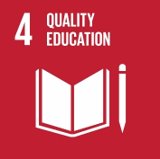 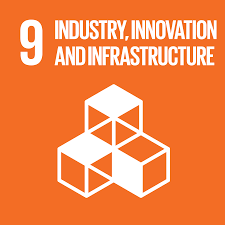 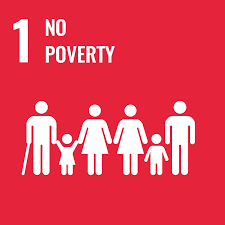 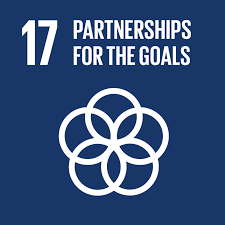 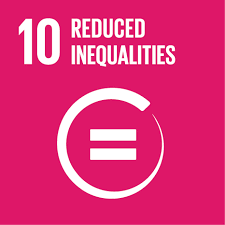